DIETARY MINERALS
Minerals
Inorganic elemental atoms that are essential nutrients.
Not changed by digestion or metabolism.
Dietary minerals
Dietary minerals refers to inorganic compounds necessary for life and good nutrition
Some are scientific minerals like salt
Others are elements like K , Ca , Fe, Zn , Mg  and Cu
Functions of Minerals
Some participate with enzymes in
   metabolic processes (cofactors)
Some have structural functions (Ca, P in
   bone; S in keratin)
Acid-base and water balance (Na, K, Cl)
Nerve & muscle function (Ca, Na, K)
Unique functions (e.g., heme, B12,
   thyroid hormones)
Classification
Contaminant Minerals
Required in very minute amount
If taken in large amount or stored in excess becomes toxic
Includes :
Lead
Arsenic
Tin 
Boron
The Major Minerals: an Overview
Macrominerals
Humans need >100 mg/d
􀂄 Calcium
􀂄 Phosphorus
􀂄 Magnesium
􀂄 Sodium
􀂄 Chloride
􀂄 Potassium
Micro Minerals :an Overview
Human need < 100 mg / d
Fe
Zn
Cu
F
Se
Co
Iodine
Bioavailability & Regulation of Minerals
Bioavailability ( Absorption of chemicals and substances in humans and other animals)
Influenced by genetics, aging, nutritional status & other food compounds  
Absorption
Small & Large Intestine
Regulation
Kidneys & Small intestine
Sources of Minerals
Naturally occurring in food
Added in elemental or mineral form like CaCO3 , NaCl
Some of these additives come from natural sources like ground oyster shells
Sometimes minerals added to diet separately from food as vitamin & mineral supplements
Minerals in Foods
Found in all food groups.
More reliably found in animal products.
Often other substances in foods decrease absorption (bioavailability) of minerals
Oxalate, found in spinach, prevents absorption of most calcium in spinach.
Phytate, form of phosphorous in most plants makes it poorly available
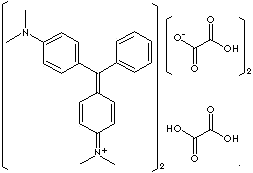 Oxalate
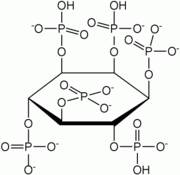 Phytate
Factors Affecting Requirements
Physiological state/level of production
Interactions with other minerals
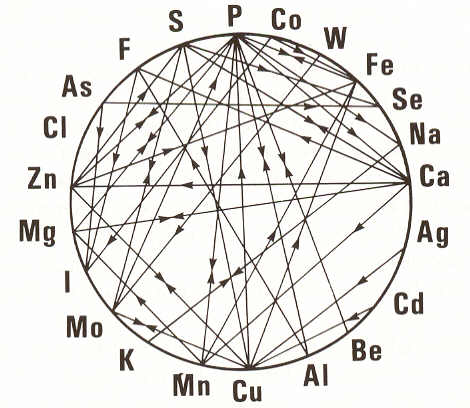 Deficiencies and Excesses
Most minerals have an optimal range
Below leads to deficiency symptoms
Above leads to toxicity symptoms
Mineral content of soils dictates mineral status of plants (i.e., feeds)
May take many months to develop
Requirements and Toxicities
Organic Vs Inorganic sources
Dietary source of minerals can be organic like plants but they themselves are inorganic
Minerals in ionic form are best absorbed
Inorganic or metallic source of minerals can be toxic like heavy metals
Minerals in their inorganic form are not easily absorbed
Stored in tissues & large amounts are toxic
Calcium (Ca)
Most abundant mineral in animal tissues
99% Ca in skeleton
1% Present in:
Blood & other tissues
Lots of functions
Bone structure
Nerve function
Blood clotting
Muscle contraction
Cellular metabolism
Food Sources
Milk and dairy products
􀂄 High amounts
􀂄 High bioavailability
   (fortified with vitamin D)
Green leafy vegetables
􀂄 Poor absorption
Daily Requirements
Infants                       210 – 270 mg 
Children 1 to 8 years   500– 800 mg
Adult female               1000– 1300 mg
Adult male                  1000– 1300 mg
Factor promoting Ca absorption
1. Vit.D induce the synthesis of Ca binding protein in the intestinal epithelial cells and promotes Ca absorption.
2. Parathyroid hormone (PTH) enhances Ca absorption through the increased synthesis of calcitriol.
3. Acidity (low pH) is more favorable for Ca absorption.
4. Lactose promotes calcium uptake by intestinal cell.
5. Lysine and arginine facilitate Ca absorption.
Factor inhibiting Ca absorption
1. Phytates and oxalates form insoluble salts and interfere with Ca absorption.
2. The high content of dietary phosphate results in the formation of insoluble Ca phosphate and prevent Ca uptake. 
Dietary ratio of Ca : P ---1:1 to 2:1--- is ideal for Ca absorption. 
3. The free fatty acids react with Ca to form insoluble Ca soaps. 
4. The alkaline condition (high pH)  is unfavorable for Ca absorption.
5. High content of dietary fiber interferes with Ca absorption.
6. Low estrogen levels (postmenopausal women)
Calcium Regulation
Three hormones involved in regulation
Vit D3 from kidney

Steroid hormone
Formed from Vit D by successive hydroxylation in liver and kidney
It increases Ca absorption from intestine
Calcium regulation
2.  Parathyroid Hormone (PTH )
From parathyroid gland
Mobilizes Ca from bone & increases urinary phosphate excretion
Calcitonin
From thyroid gland
Inhibits bone resorption
 the mobilization of Ca from bone
Factors Regulating Plasma Ca Level
Plasma Ca is regulated variable
Three hormones involved in regulation
Calcitriol (1,25-(OH)2 VitD3, or 1,25 DHCC)
from kidney
Parathyroid hormone (PTH)
from parathyroid gland
Calcitonin(CT)
from thyroid gland
Vitamin D3 and PTH : increase plasma Ca↑
Calcitonin : decrease plasma Ca↓
Calcium Regulation
Large amount of Ca is filtered in kidneys
98 to 99 % reabsorbed
60 % reabsorption in proximal tubules
Remainder in ascending loop of Henle and distal tubules
Distal tubular reabsorption regulated by parathyroid hormone
Regulatory Functions of Calcium
Stimulates blood clotting 
factor IV blood coagulation 
Muscle contraction
Ca activates myosin- ATP complex, motors sliding action between actin and myosin 
 Transmission of nerve impulses 
 Ca necessary for transmission of nerve impulses from presynaptic to postsynaptic region 
Vision
Ca regulates cyclic GMP in retinal rods & has role in adaptation

􀂄
Regulatory Functions of Calcium
Regulation of blood glucose
Role in secretion of insulin
Cell differentiation
Cofactor for energy metabolism
Cofactor for many enzymes
Secretion of hormones
Insulin , PTH, Calcitonin
Ca and cyclic AMP second messengers of different hormones
Glucagon
Calcium Functions
Structural Functions of Calcium:Bones & Teeth
Bones
Osteoblasts
 Bone formation
Osteoclasts
Breakdown of older bone
 Hydroxyapatite
Large crystal-like molecule
Calcium Deficiencies
Rickets
 in growing animals
Osteomalacia (osteoporosis)
In adult animals
Milk fever (parturient paresis)
in lactating animals
Tetany
Calcium and Bone Health
Bone growth is
   greatest during
  “linear growth”
􀂄 Peaks out at around
          age 30
Calcium in bones
     used as reservoir for
     other needs.
􀂄 Maintains blood
         calcium homeostasis
Calcium Toxicity
Deposition in soft tissue
Impaired kidney function
Interference with other nutrient absorption
   Iron & zinc
Phosphorus
Total body phosphorus    1 – 1.5 kg
Mostly combined with Ca in bone
Occurrence
Component of each and every part of living system i.e., Cell
Distribution
80 % in bones and teeth
10 % in lipids, proteins and carbohydrates
10 % in different compounds in blood and muscles
Phosphorus
Daily Requirements
Infants                 300 – 500 mg 
Children               500 mg
Male ( adults )      500 – 1200 mg
Females               500 – 1200 mg
During pregnancy 1200 mg
Total plasma phosphorus  12 mg / dl
2 / 3 in organic compounds
Remaining inorganic as HPO4 & H2PO4
Phosphorus
Dietary Sources
Milk
Cheese
Liver
Kidney
Recommended Ca / P ratio 1 : 1
Food adequate in Ca also adequate in P
Metabolism & Regulation ofPhosphorus in the Body
Small intestine absorption
   Vitamin D-dependent active transport
􀂄Simple diffusion
Concentrations controlled by:
􀂄 Calcitriol, PTH, calcitonin
P is filtered in glomeruli
80 – 85 % filtrate reabsorbed by proximal tubules by active transport
Functions of Phosphorus
Constituent of Phospholipids like lecithins, cephalins, plasmalogens etc
Component of:
􀂄 DNA & RNA
􀂄 ATP
Protein synthesis
Role in formation of bones and teeth
Functions of Phosphorus
Energy metabolism like esters with sugars as glucose 6 phosphate, fructose 6 phosphate
Maintenance of blood pH as phosphate buffer ( ICF )
Important constituent of cell membranes
Phosphorus Toxicity
Mineralization of soft tissues
Interference with absorption of Zinc & magnesium
May cause kidney stones
Very high levels
Coma
Cardiac arrest
Sodium and Chloride
Sodium
Absolutely an essential nutrient
Most abundant in the extracellular fluid
Values - 135-145 mEq/L in ECF and 10—12 mEq / L in ICF
Body usually gets rid of excess quite easily.
Sodium and Health
High blood sodium is
   associated with high
   blood pressure and
   risk of heart disease
However, high blood
   sodium rarely due to
   dietary excess.
Again, genetics and
   other factors are involved
Sodium & Chloride
Commonly found together in foods
Join via ionic bonds to form salt
Added freely to foods during:
Processing
Cooking
Did you know…
Salt free means:
􀂄 Less than 5 mg sodium/serving
Very low salt means:
􀂄 Less than 35 mg sodium/serving
Low salt
􀂄 Less than 140 mg sodium/serving
Dietary Sources & Bioavailability
􀂄 Table salt
􀂄 Monosodium glutamate
􀂄 Highly processed foods
􀂄 Some meats, dairy products, poultry &
       seafood
􀂄 Bioavailability
􀂄 Affected by malabsorption
Recommended Dietary Intake
Sodium
Infants    115—750 mg
Children   325– 1800 mg
Adults     1100– 3300 mg
Chloride
Infants    275– 1200 mg
Children  500– 2775 mg
Adults     1700– 5100 mg
Regulation of Sodium & Chloride in the Body
Small intestine
􀂄 Sodium absorbed first
􀂄 Chloride second
 Sodium
􀂄 Absorbed with glucose
􀂄 Also actively absorbed in colon
    Water absorption
SODIUM REABSORPTION
Kidneys are main regulators of body sodium 
98 % of body loss of sodium occurs in urine
More Na is ingested its urinary excretion increases
Less Na ingested or plasma Na falls Na may totally disappear from urine
SODIUM REABSORPTION
Na reabsorption along Nephron Proximal Tubule
Reabsorbs two third of the filtered water and Na
Thick ascending limb of Loop of Henle
Reabsorbs 25 % of the filtered Na
It is impermeable to water. NaCl is reabsorbed without water
Distal tubule and collecting duct
Reabsorbs 8 % of filtered Na
Reabsorbs NaCl by Na-Cl co transporter
Is impermeable to water
Functions of Sodium & Chloride
􀂄 Electrolytes
􀂄 Fluid balance
􀂄 Sodium
􀂄 Nerve function
􀂄 Muscle contraction
􀂄 Chloride
􀂄 HCl production
􀂄 Removal of carbon dioxide
􀂄 Immune function
Sodium & Chloride Deficiencies
􀂄 Infants & children
Diarrhea and vomiting
􀂄 Athletes
Endurance sports
􀂄 Symptoms
Nausea, dizziness, muscle cramps, coma
Over consumption of SodiumChloride
􀂄 Increased blood pressure
 May be a result of low Ca intake in reality
􀂄 Susceptible individuals
􀂄 Elderly
􀂄 Those with:
􀂄 Hypertension
􀂄 Diabetes
􀂄 Chronic kidney disease
Potassium
Potassium is major intracellular cation
Only 2 % of total body K located in extra cellular space
Normal serum concentration is 3.5 to 5.5 mEq/ L in ECF and 100—150 mEq/ L in ICF
Ninety percent of potassium is renally excreted , remainder in stools
Major salt in ruminant sweat
􀂄 Increases requirement in heat stress
Potassium (K): Dietary Sources & Bioavailability
Legumes, potatoes,
    seafood, dairy
    products, meat, 
    fruits/veg
Bioavailability
􀂄 High
Potassium: Daily Requirement
Infants    
   350 – 1275 mg
Children   
   550 – 2325 mg
Adults     
   1875 – 5625 mg
Regulation
Absorption in small intestine & colon
Blood potassium regulated by:
􀂄 Kidneys
􀂄 Aldosterone increases excretion
Proximal tubule reabsorbs 67 % of filtered K+ along with Na+ and H2O
Functions of Potassium in the Body
Electrolyte
Maintains fluid balance
Muscle function
Nerve function
Energy metabolism
Functions of Potassium in the Body
Regulation of osmotic and acid-base balance
Major cation of intracellular fluid
Nerve and muscle excitability
Cofactor for several reactions in carbohydrate metabolism
Potassium Deficiency
Hypokalemia
Causes: 
K+ wasting  diuretics
Vomiting
Diarrhea
Polyuria
S/S: 
weak, irregular pulse
Hypotension, weakness
Potassium Excess
Hyperkalemia
Causes: Renal failure
S/S: 
Irregular slow pulse
Weakness
 	Irritability
SULPHUR
Importance of sulphur
Sulphur containing proteins
Detoxification compounds
Tissue respiration
High energy S bonds ( Fatty acyl S CoA )
Sources
Amino acids like cysteine and methionine containing S
Heparin, insulin, thiamine, biotin, lipoid acid and chondroitin sulphate all contain S
Keratin rich in S
High S in hairs
Inorganic sources containing SO4 ( body does not utilize elemental S or inorganic SO4 )
Biochemical role : Sulphur
Active part of many hormones
Component of an active coenzyme SH group of dehydrogenases
Tertiary structure of proteins
Detoxification of phenols, steroids, tryptophan products
Sulphur : Absorption
Absorbed along with amino acids
Cysteine, methionine are soluble & readily absorbed
Inorganic sulphates are also absorbable
Sulphur : Excretion
Main route– urinary excretion
1 gm / day
Sulphur in urine excreted in three forms
Inorganic sulphate
Neutral sulphate
Ethereal sulphate  ( detoxification compounds of phenols formed in liver )
Magnesium
Magnesium
Magnesium (Mg2+)
Principle cation present in soft tissue and intracellular spaces
Second most important of intracellular fluids
Value - 1.5 - 2.5 mEq/L
Magnesium : Distribution
Total body Mg                   20 – 25 grams
70 % in bones ( combined with Ca and phosphate )
30 % in soft tissues and body fluids
Blood             2 – 4 mg / dl
Less than ½  in serum , remaining in RBC’s
Muscle        21 mg / 100 gram
Magnesium : Requirement
RDA       7– 10 mg / kg /day

Males      350 mg / day

Females   300 mg / day
Dietary Sources & Bioavailability
Green leafy vegetables, seafood,
    legumes, nuts, dairy products.
Chocolate, brown rice, whole grains
Bioavailability influenced by:
􀂄 Calcium
􀂄 Phosphorus
Magnesium: Functions
Activator of many enzymes
Urea Cycle :   Carbamoyl phosphate synthase, dehydrogenase, transketolase
Purines  :   Phospho ribosyl pyrophosphate synthase( conversion of purines, low energy reaction, role in nucleotide metabolism), Ribulose 5 phosphate synthase
Pyrimidines : Kinases , Enolases
Magnesium: Functions
Stabilizes enzymes
Neutralizes negatively charged ions
Energy metabolism
Cofactor for over 300 enzymes
DNA & RNA metabolism
Nerve & muscle function
Magnesium : Absorption
Ca , proteins & vit D interefere with Mg absorption, transport & retention in body
Absorption depends upon concentration in diet
10 gm  Mg in diet 75.5 % absorbed
20 gm  Mg in diet 43 % absorbed
Magnesium Excretion
Average urinary excretion 10 – 20 mEq / L
Alcohol increases Mg excretion
Aldosterone increases Mg excretion
Hyper & Hypomagnesemia
Hypomagnesemia
Causes: malnutrition and alcoholism polyuria
S/S: muscular tremors, hyperactive deep tendon reflexes
Hypermagnesemia
Causes: Renal failure
S/S: hypoactive deep tendon reflexes, shallow and slow respirations